Szkodniki roślin uprawnych
Kl. I CB, I CG
Szkodniki roślin-
Są to organizmy zwierzęce, których działalność (odżywianie) powoduje uszkodzenia roślin i produktów roślinnych.
Podział szkodników:
Monofagiczne- żywią się jednym gatunkiem rośliny np. mątwik ziemniaczany, burakowy
Mątwik ziemniaczany
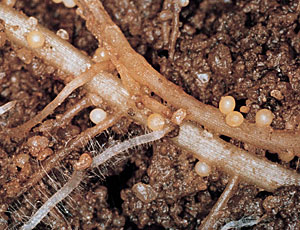 Mątwik burakowy
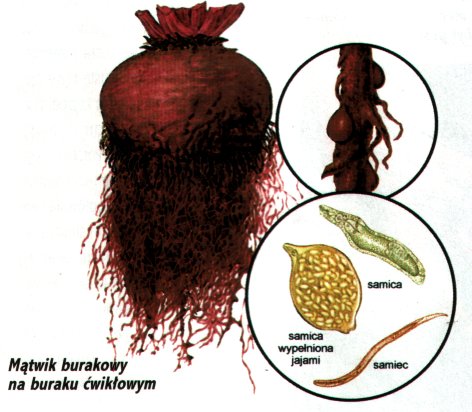 Szkodniki polifagiczne- żywiące się wieloma gatunkami roślin, należące do różnych rodzin botanicznych
Szkodniki oligofagiczne- żywiące się roślinami tej samej rodziny
Szkodniki mogą żerować na :
Częściach podziemnych roślin
Na częściach nadziemnych
Na liściach
W organach generatywnych- kwiaty
Owocach i nasionach
Najwięcej szkodników należy do gromady owadów
Owady rozmnażają się:
I  przeobrażenie zupełne 
II przeobrażenie niezupełne
Żer chowacza brukwiaczka
Szkieletowanie liści
Korzenie uszkodzone przez stonkę kukurydzianą
Żer mszyc o aparacie gębowym kłująco- ssącym
Turkuć podjadek
roztocz
Wołek zbożowy
Drutowce
Drutwiec – larwa sprężyka
Strąkowiec
Śmietka ćwiklanka na liściu buraka
Szkodnik przedstawiony na ilustracji to
a) skrzypionka.
b) chowacz czterozębny.
c) drutowiec.
d) mątwik ziemniaczany
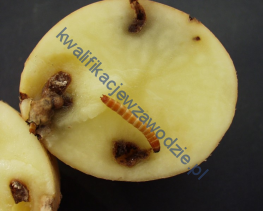 Żeruje, nadgryzając pąki kwiatowe 
a) stonka ziemniaczana.
b) turkuć podjadek.
c) słodyszek rzepakowy.
d) śmietka kapuściana.
Oligofagi to
a) szkodniki, które żerują na wielu gatunkach należących do różnych rodzin
b) chwasty, których okres wegetacji trwa 4 – 8 tygodni.
c) środki ochrony roślin.
d) szkodniki, które żerują na roślinach gatunków pokrewnych
Strąkowiec to szkodnik:
a) grochu, peluszki, wyki.
b) koniczyny.
c) rzepaku.
d) ziemniaków
Słodyszek rzepakowiec jest szkodnikiem
a) buraka cukrowego
b) rzepaku ozimego
c) pszenicy jarej
d) ziemniaków
Rozpoznaj :
?
?